Na obrazovce uvidíte mikrosituaci znázorněnou dvěma obrázky. Popište tuto situaci jednoduchou větou, ve které použijete jedno ze dvou nabízených sloves: chránit (se) nebo bránit (se). Tuto větu vyslovte nahlas. Na popsání každé situace máte 7 sekund, poté se zobrazí další situace. Upozorňujeme, že během experimentu budete nahráváni. Nahrávky budou použity výhradně k vědeckým účelům. Experiment zabere asi 3 minuty.
BRÁNIT – CHRÁNIT
BRÁNIT – CHRÁNIT
BRÁNIT – CHRÁNIT
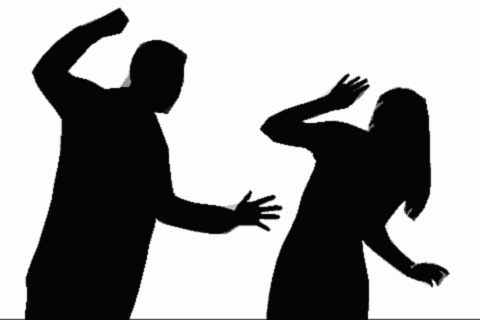 BRÁNIT – CHRÁNIT
BRÁNIT – CHRÁNIT
BRÁNIT – CHRÁNIT
BRÁNIT – CHRÁNIT
BRÁNIT – CHRÁNIT
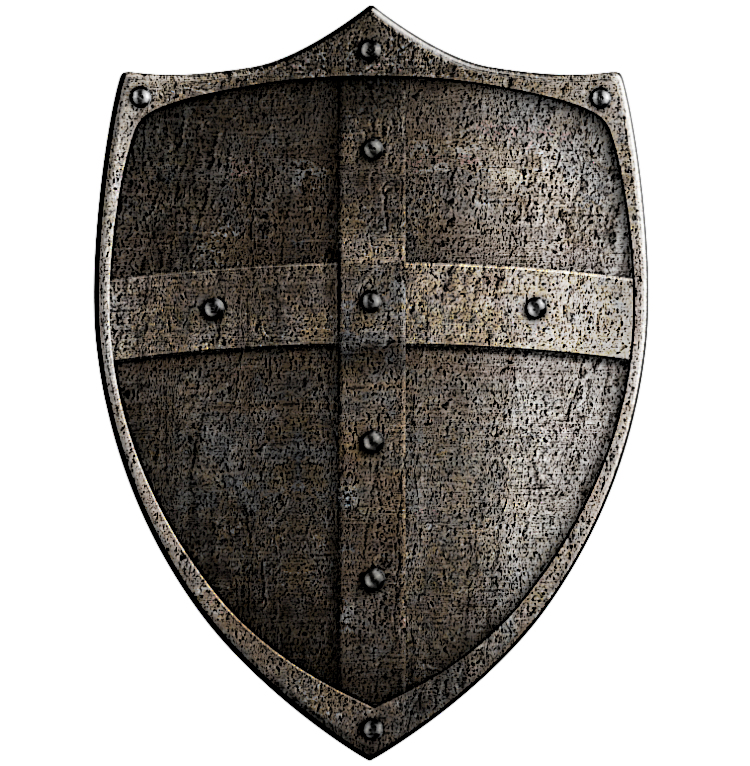 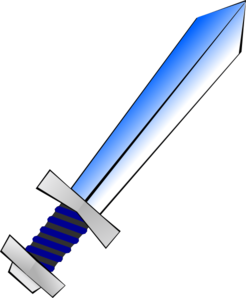 BRÁNIT – CHRÁNIT
BRÁNIT – CHRÁNIT
BRÁNIT – CHRÁNIT
BRÁNIT – CHRÁNIT
BRÁNIT – CHRÁNIT
BRÁNIT – CHRÁNIT
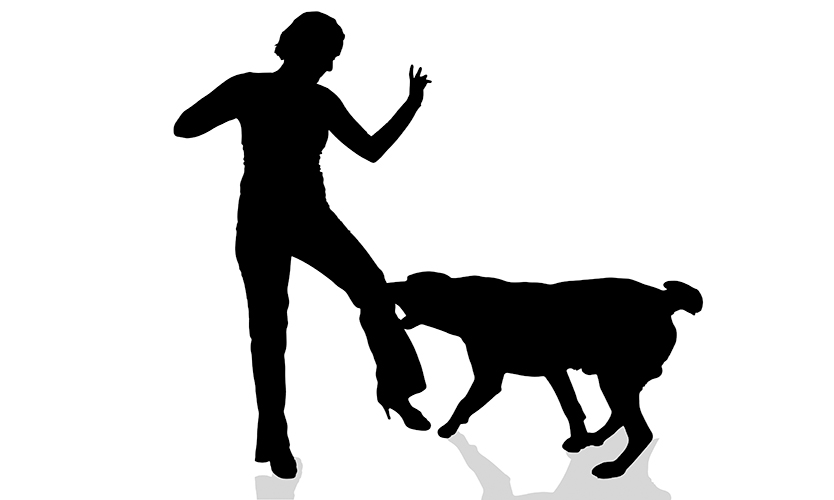 BRÁNIT – CHRÁNIT
BRÁNIT – CHRÁNIT
BRÁNIT – CHRÁNIT